RNCM Young Strings
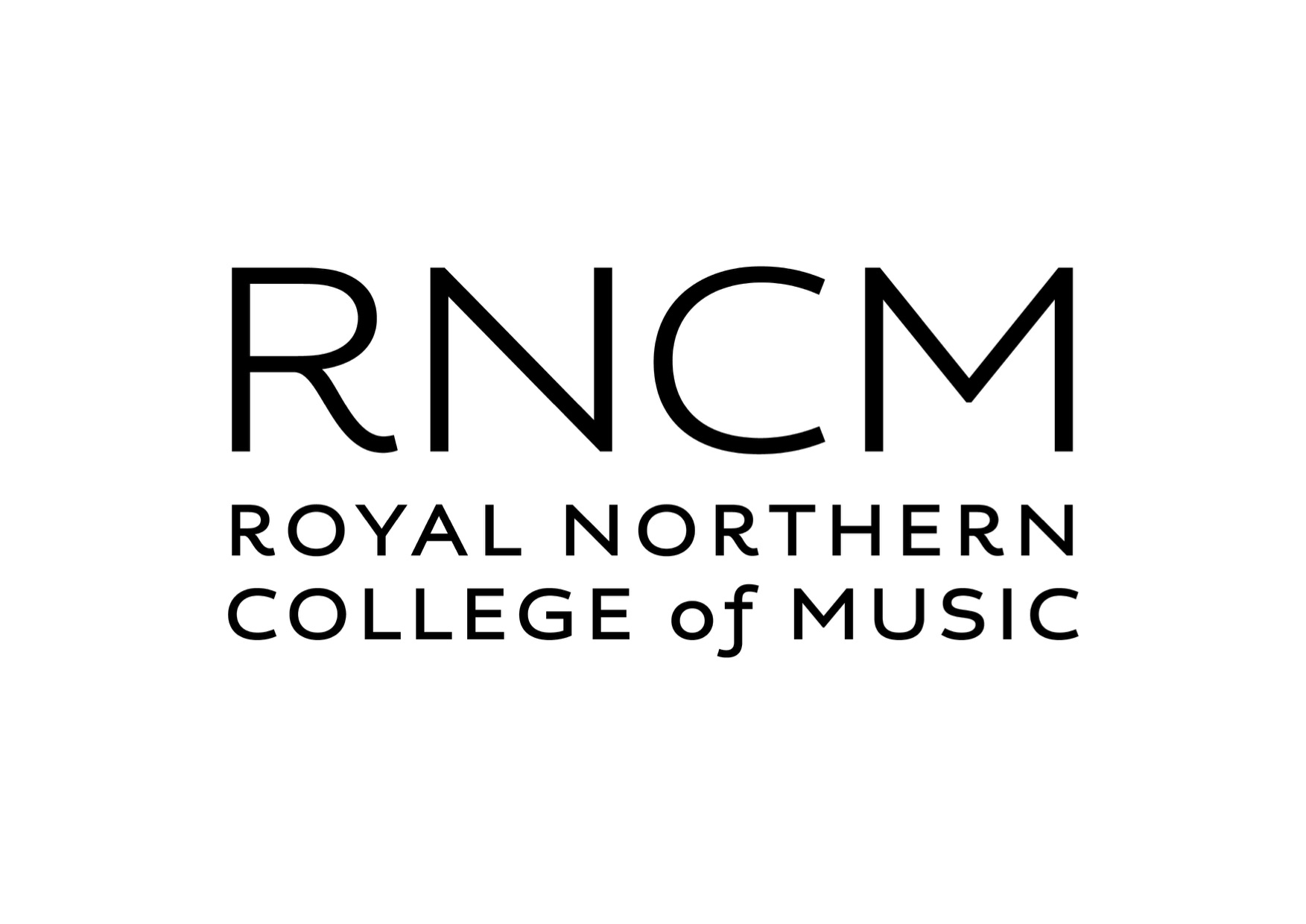 Parents meeting Autumn Term 2024
ROBINs Group
Musicianship
Kodály: develops musicianship through singing
Dalcroze Eurhythmics: develops musicianship through movement, singing and improvising
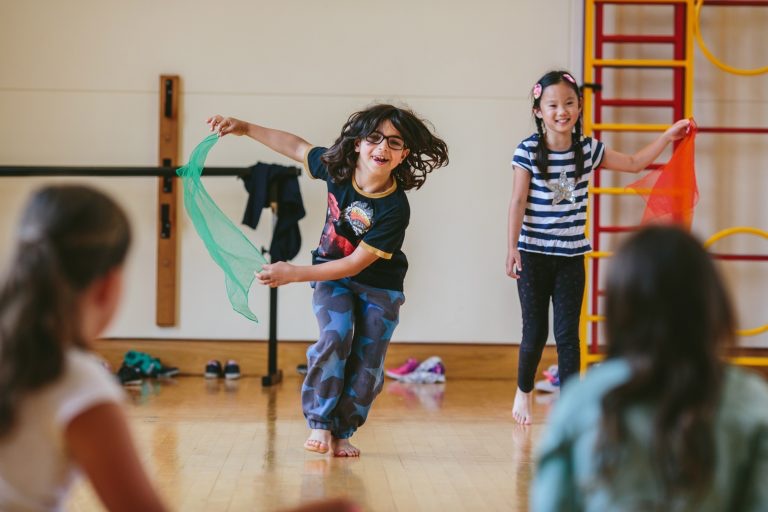 What is tonic solfa?
…a method for learning music
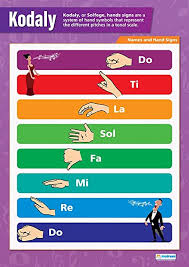 The system focuses the attention on pitch relationships and functions within a tonal system, so we can use it to train the musical ear for musical tasks like sight-singing and sight-reading, playing by ear and improvising.
‘Do’ is the key-note and it is moveable.
This year, Robins musicians will be focusing on do, re, mi, so, la (pentatonic scale)
Rhythm development
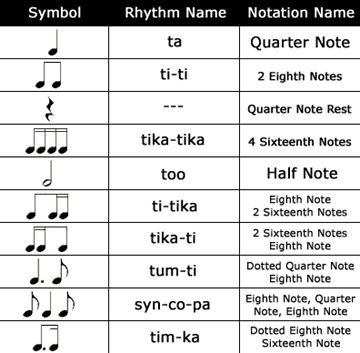 Robins musicians use the syllables opposite to help them learn rhythms; they also use movement words such as walk, jogging, skipty and stride.
At Young Strings, children learn about rhythm by experiencing it through song and movement first and then learning to recognise the notation for it, and to understand the theory behind it.
Physical contact
Our teachers will generally not make physical contact with pupils during instrumental lessons; there are many other ways to help young learners develop healthy instrumental technique. However,  there are certain circumstances in which your child’s teacher may find it helpful to use physical contact. This might include adjusting a bow hold or left-hand finger positioning.

In these cases, the teacher will always:

Tell the pupil exactly and specifically what they are going to do, and why
Ask the pupil if this is ok
Watch the pupil’s body language carefully, as well as listening to the response, to check that the pupil is comfortable with this
Make minimal and brief physical contact before stepping back out of the pupil’s personal space

If you or your child would like to speak to me about anything along these lines, please don’t hesitate to get in touch.
safeguarding
The RNCM is committed to ensuring the safety and welfare of children and adults at risk studying in the College by raising awareness of safeguarding and promoting a safe environment in which to learn and explore music.

RNCM safeguarding policies and procedures can be viewed and downloaded on the RNCM website.